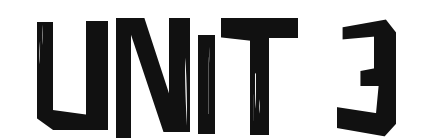 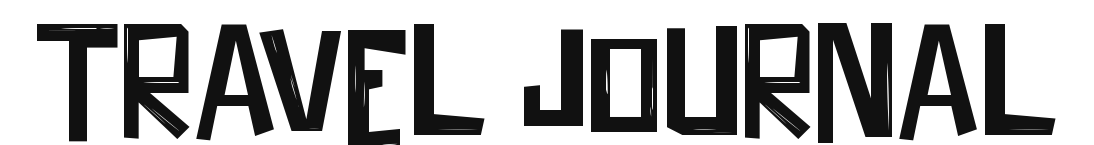 教材：人教版高中英语M1U3
作者：刘惠晓
单位：华南师范大学外文学院
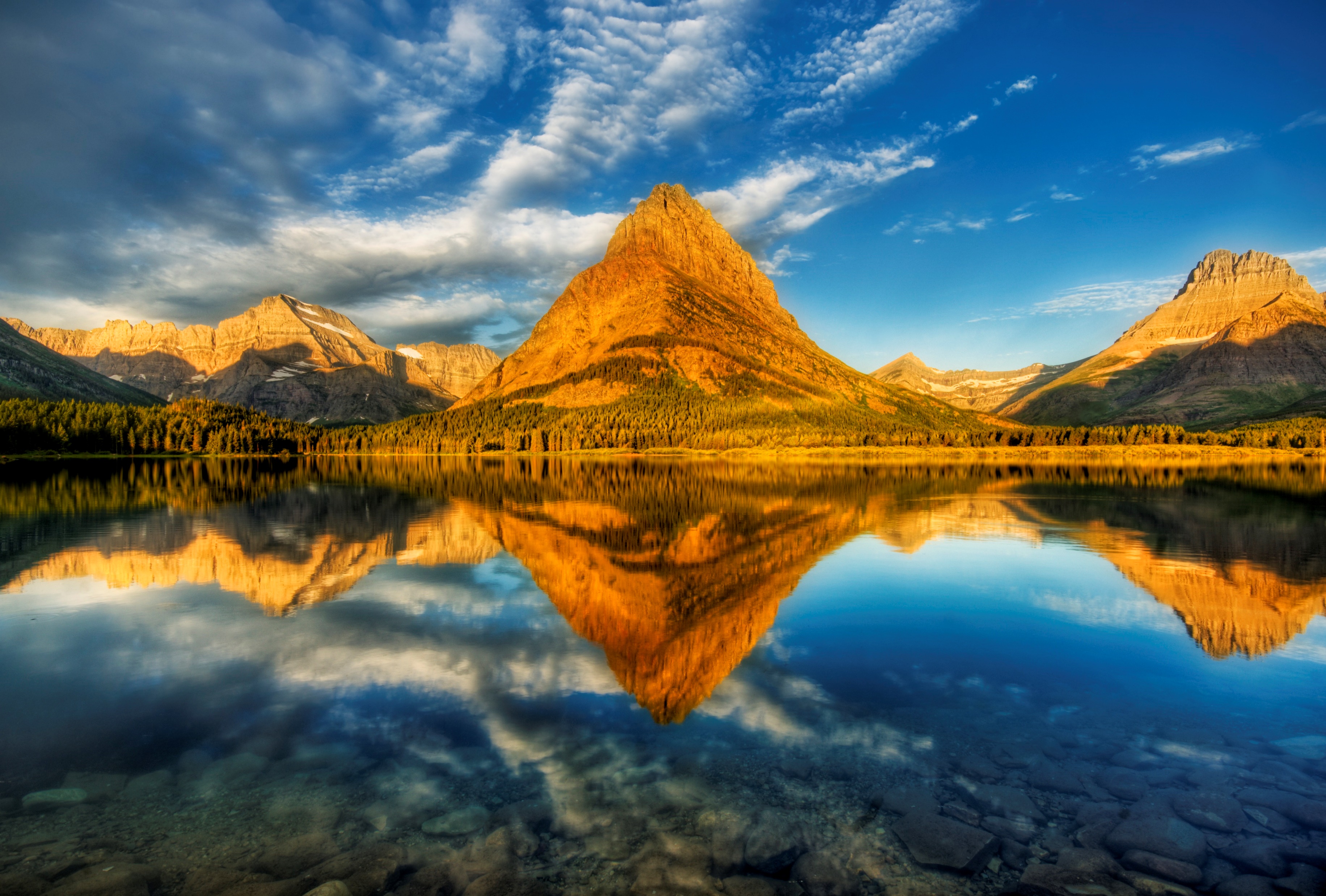 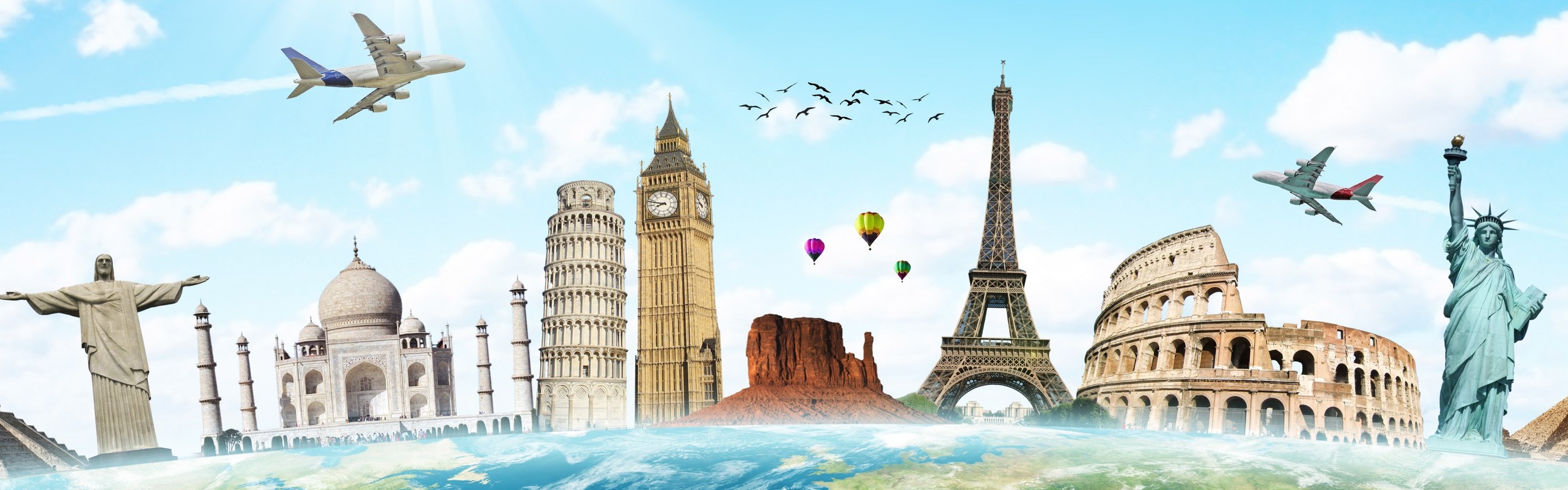 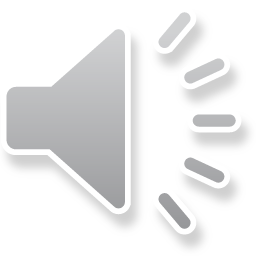 Well I was doubling over the load on my shoulders
Was a weight I carried with me every day
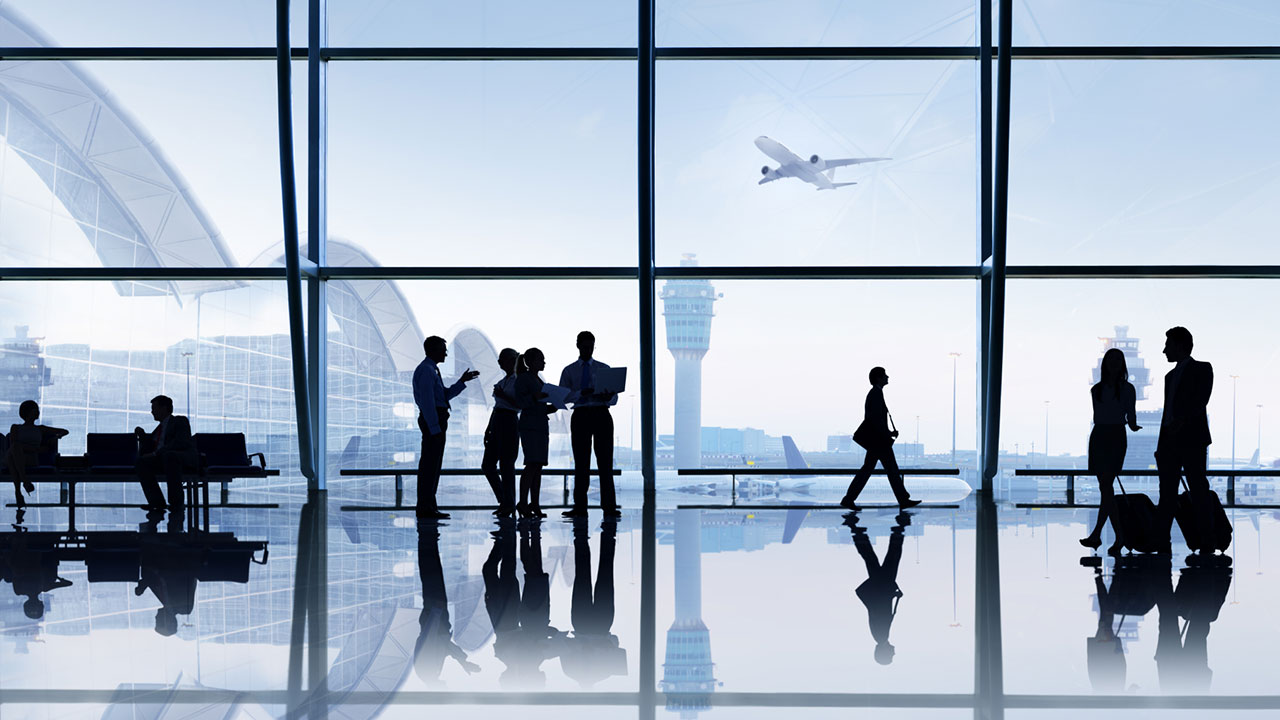 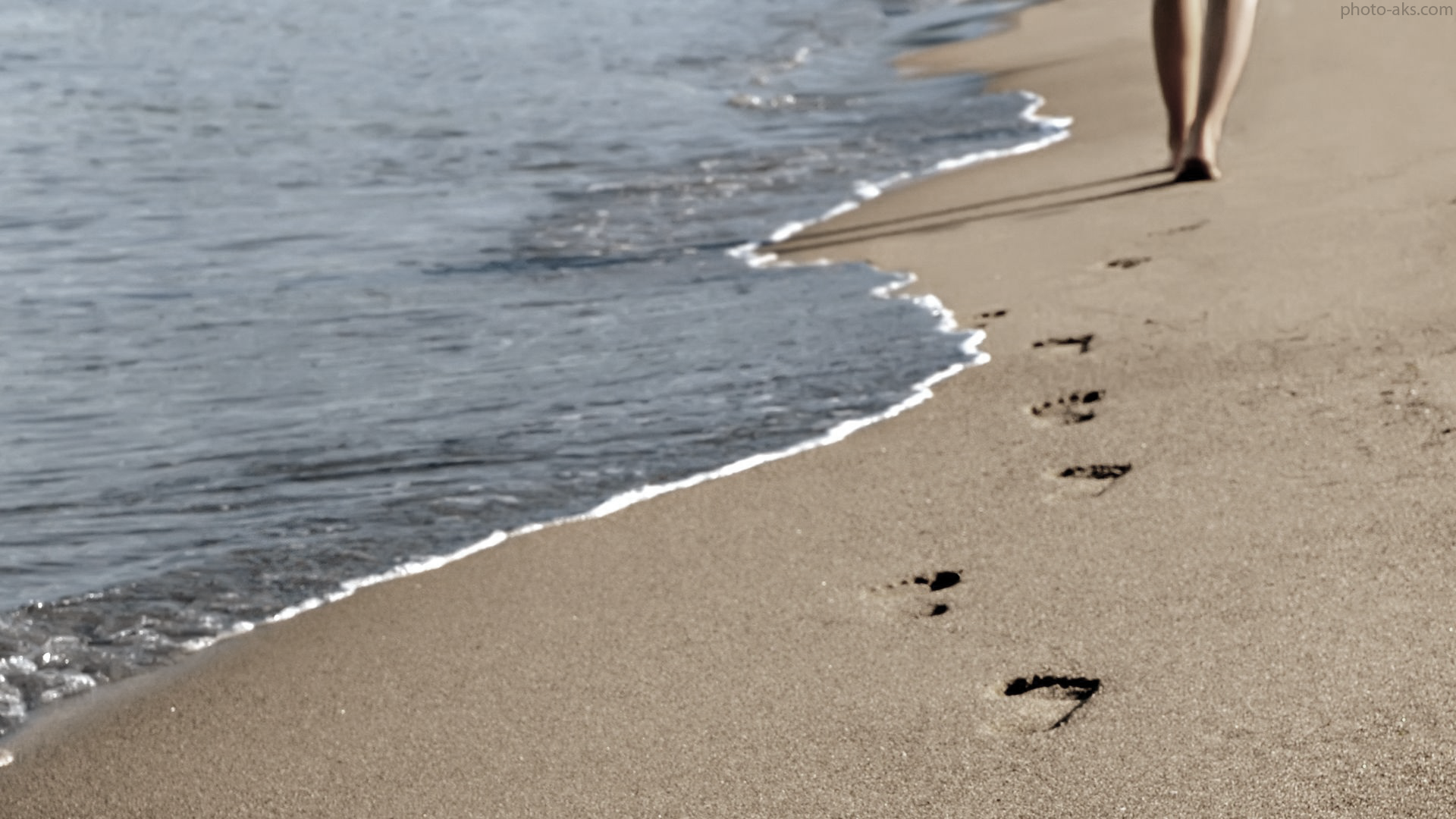 Crossing miles of frustrations and rivers a raging
Picking up stones I found along the way
I staggered and I stumbled down 
Pathways of trouble
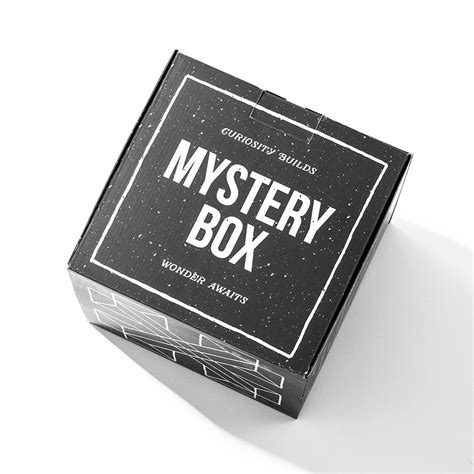 I was hauling those souvenirs of misery
And with each step taken my back was breaking
Till I found the One 
who took it all from me
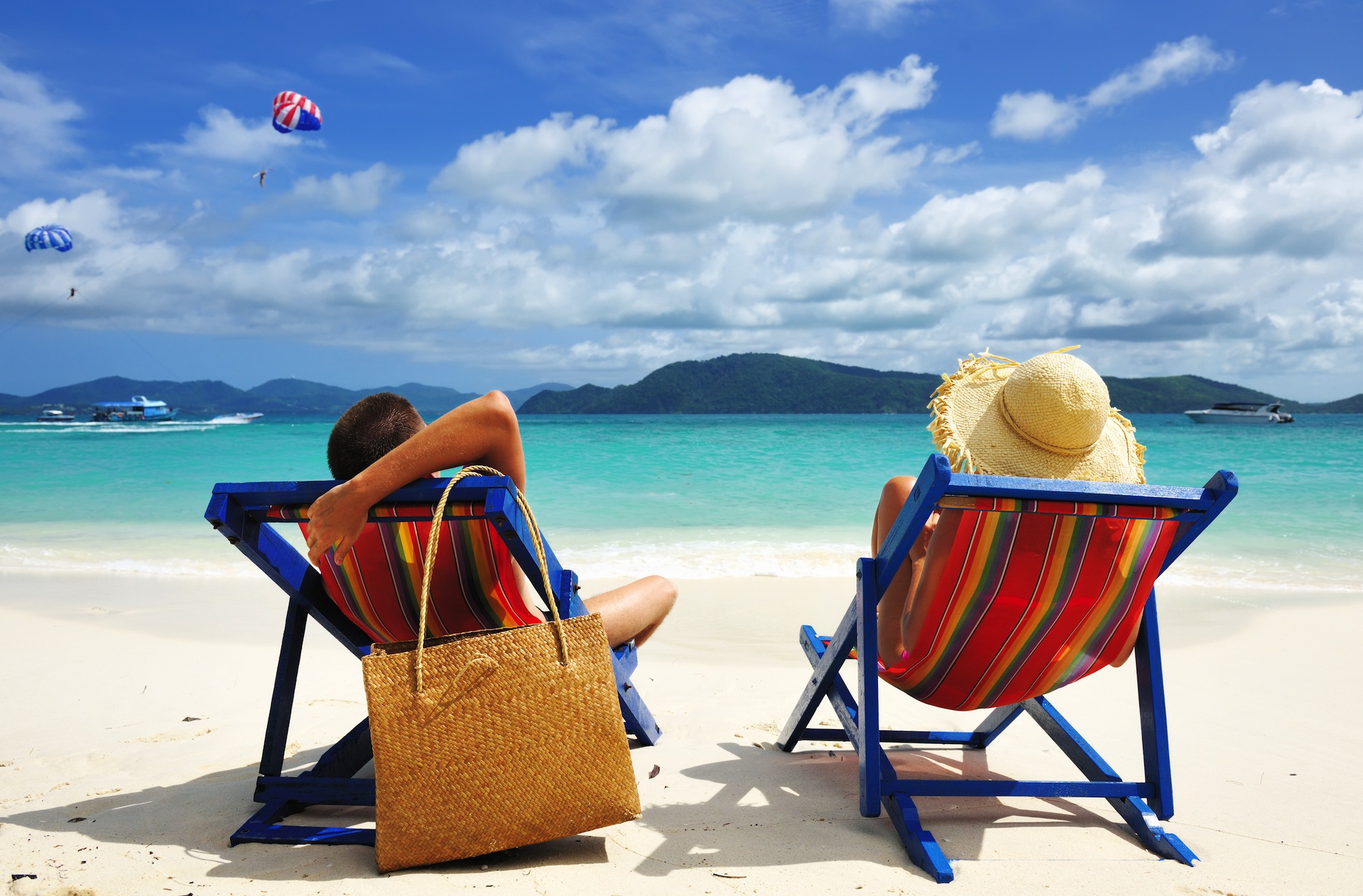 Down by the riverside 
(Down by the riverside)
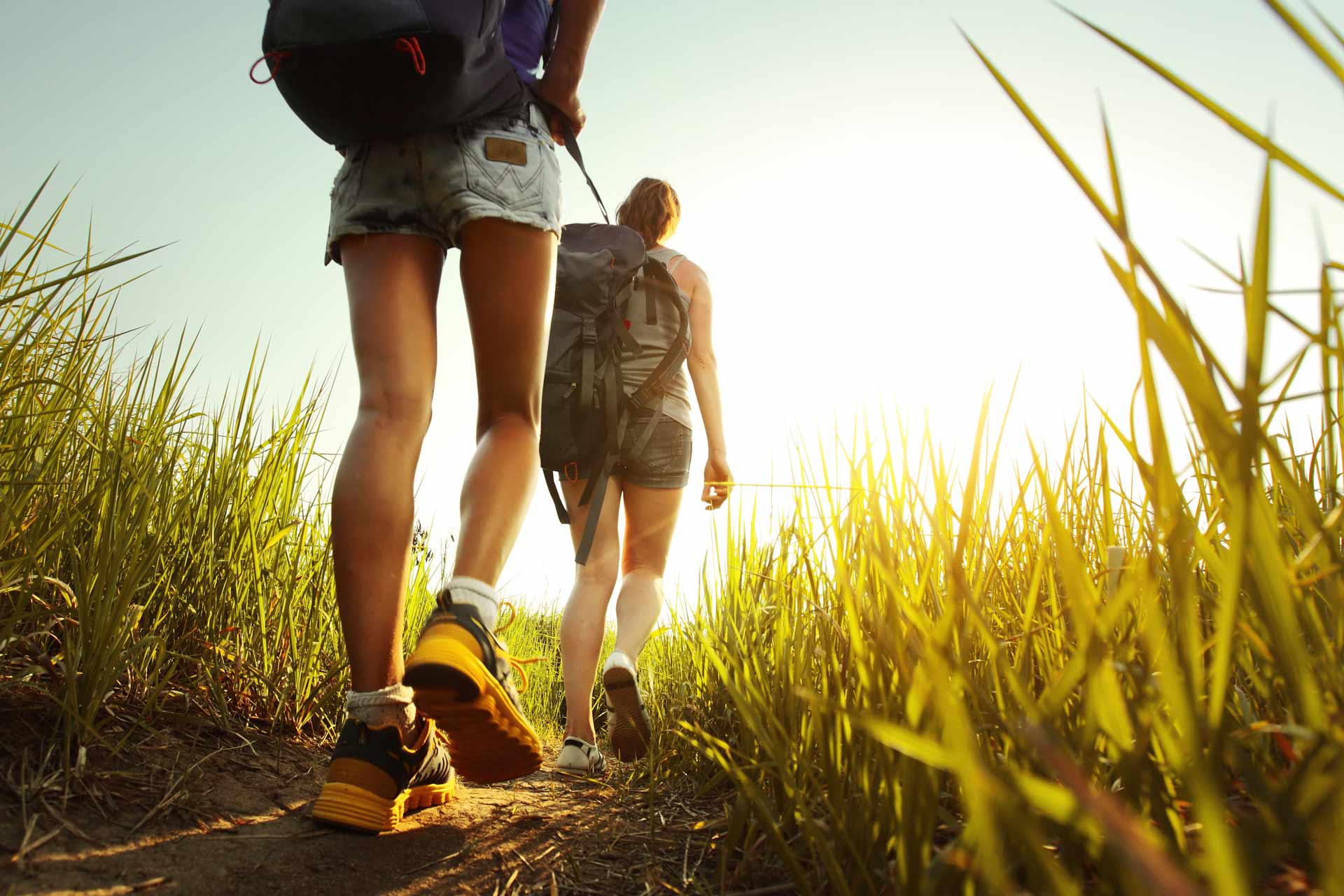 I laid my burdens down
Now I'm traveling light
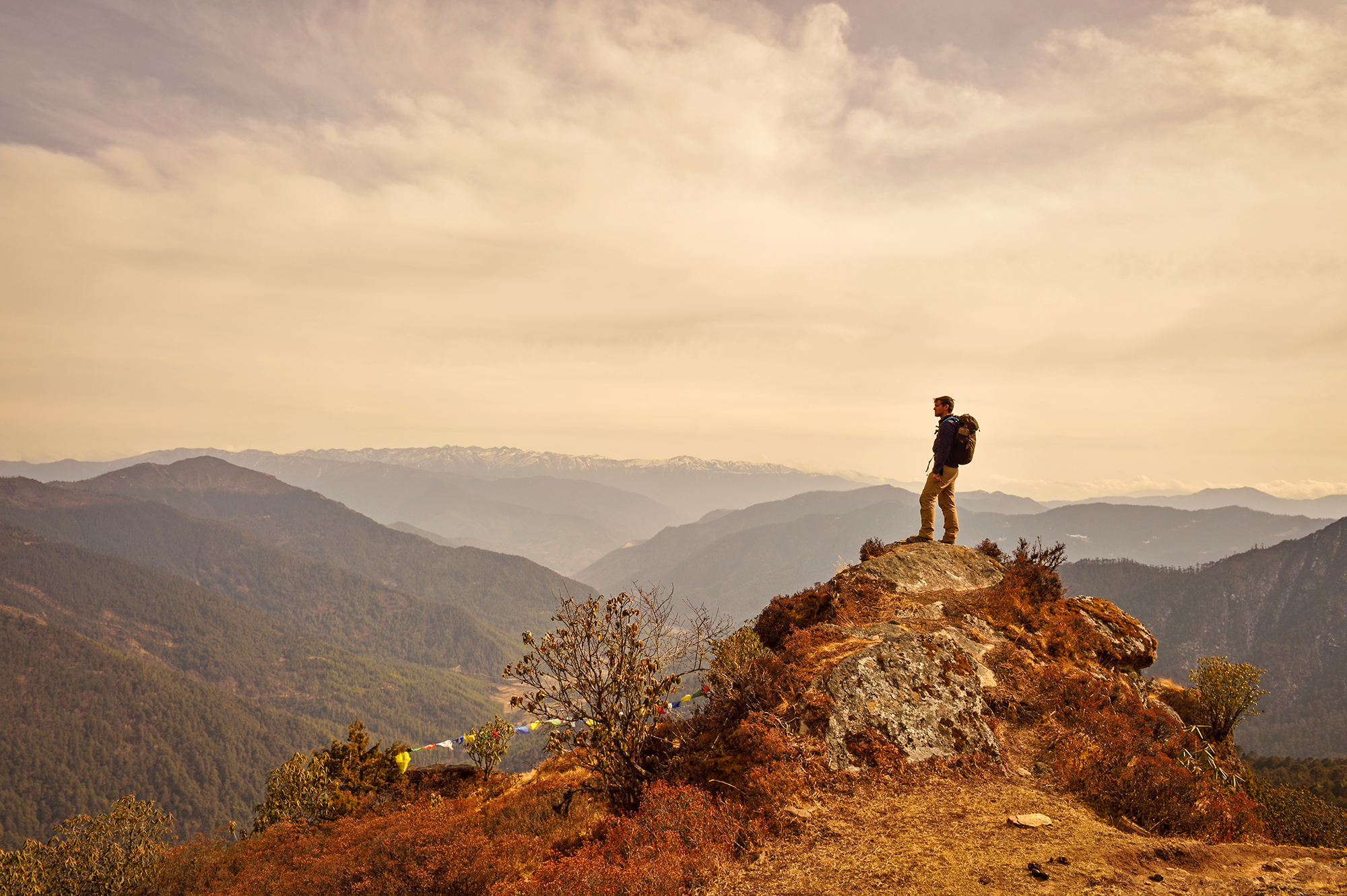 My spirit lifted high 
(I found my freedom now)
I found my freedom now
And I'm traveling light
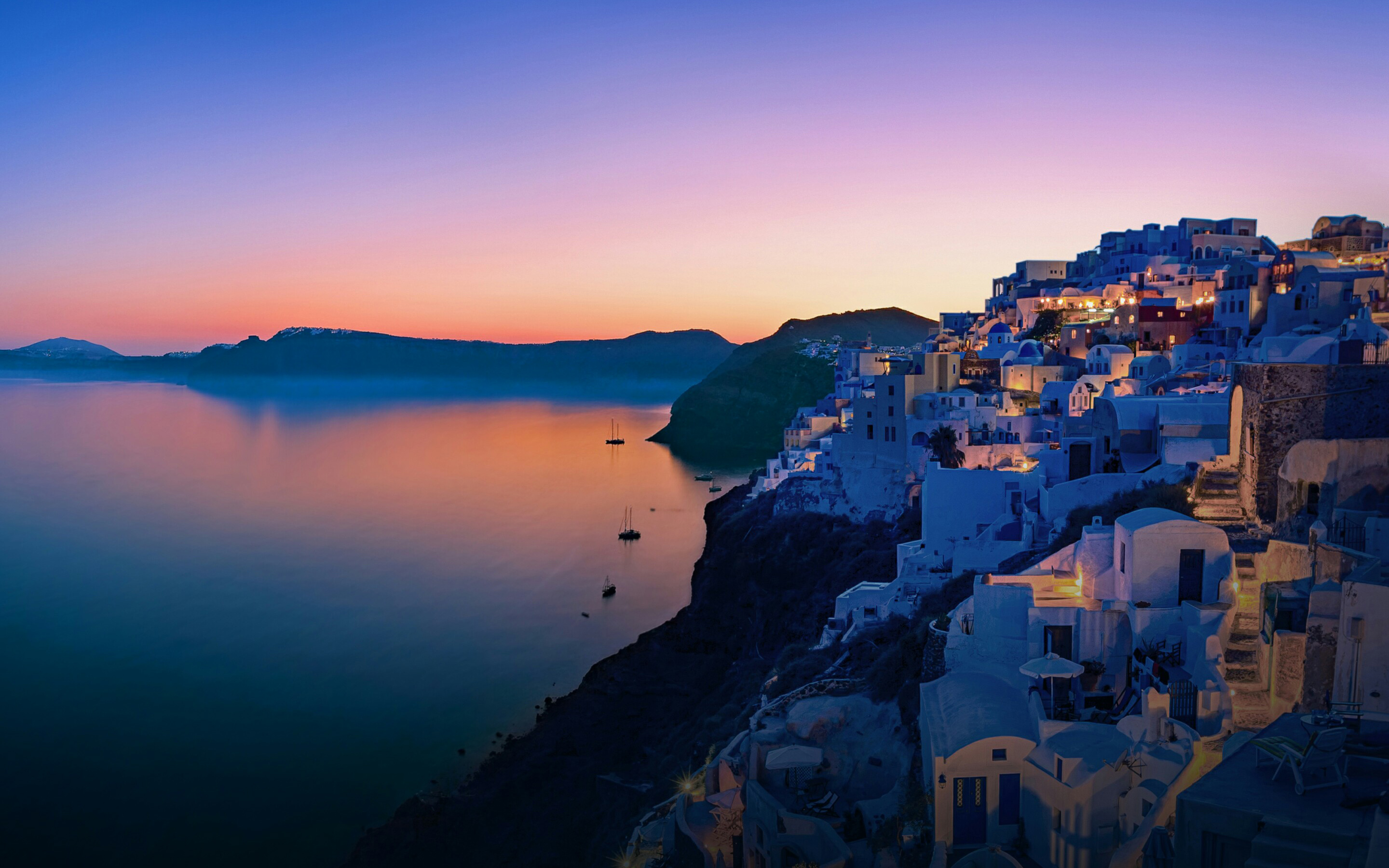 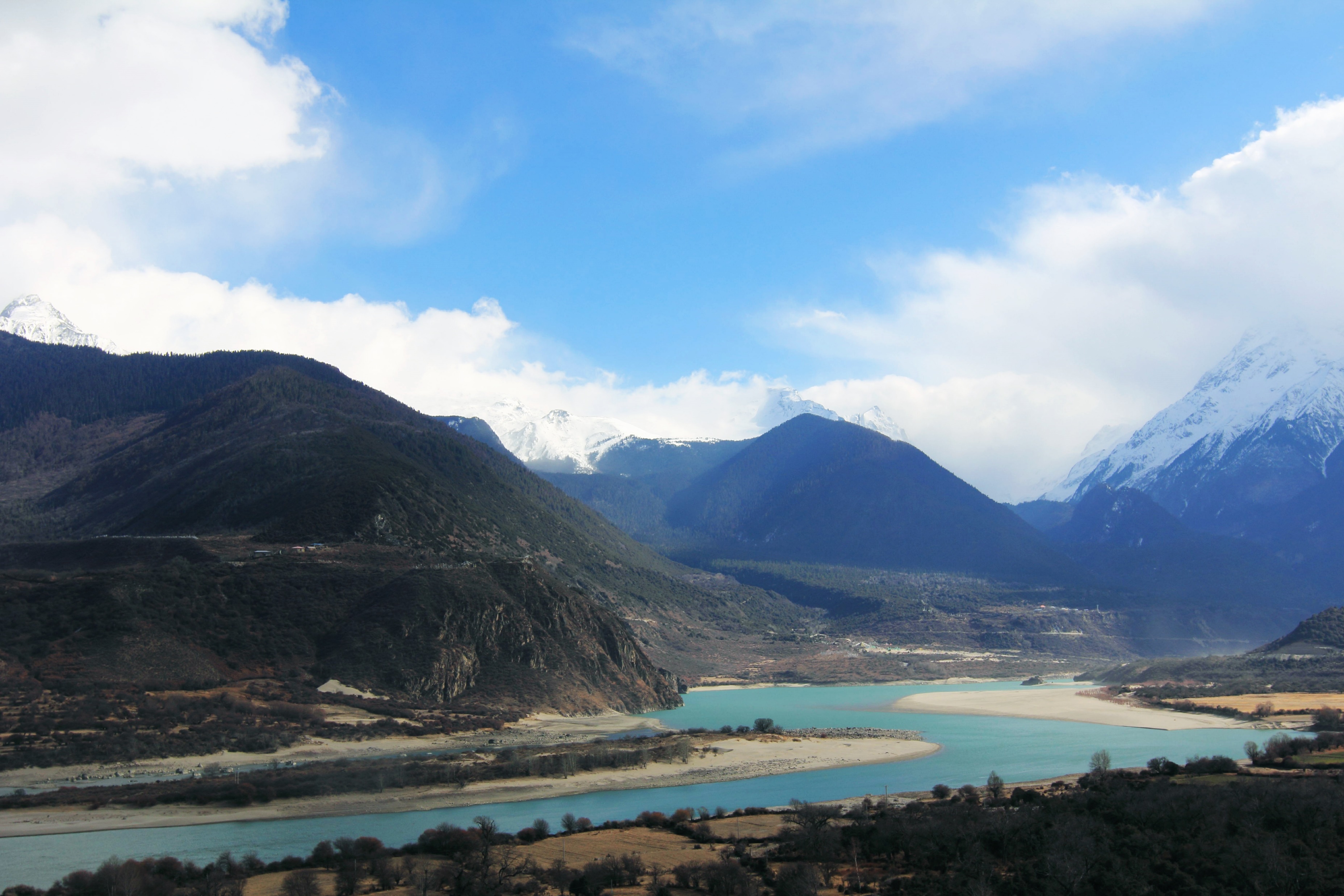 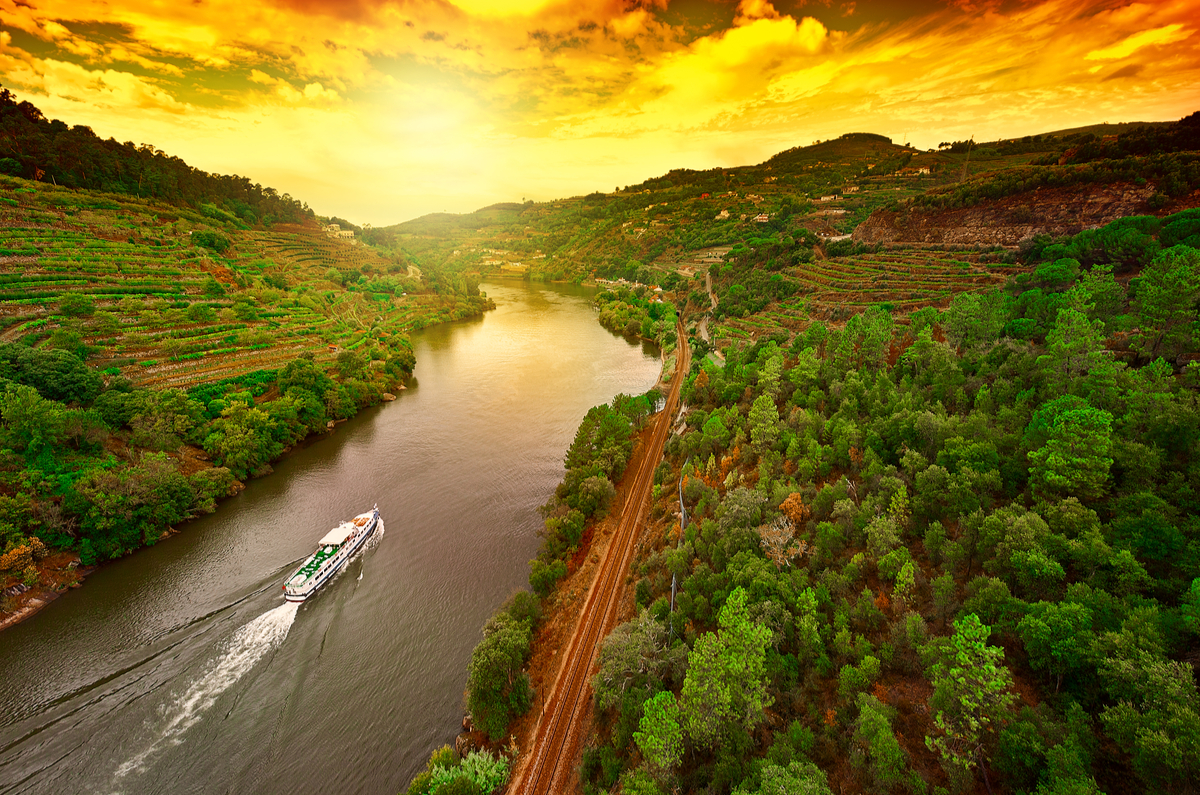 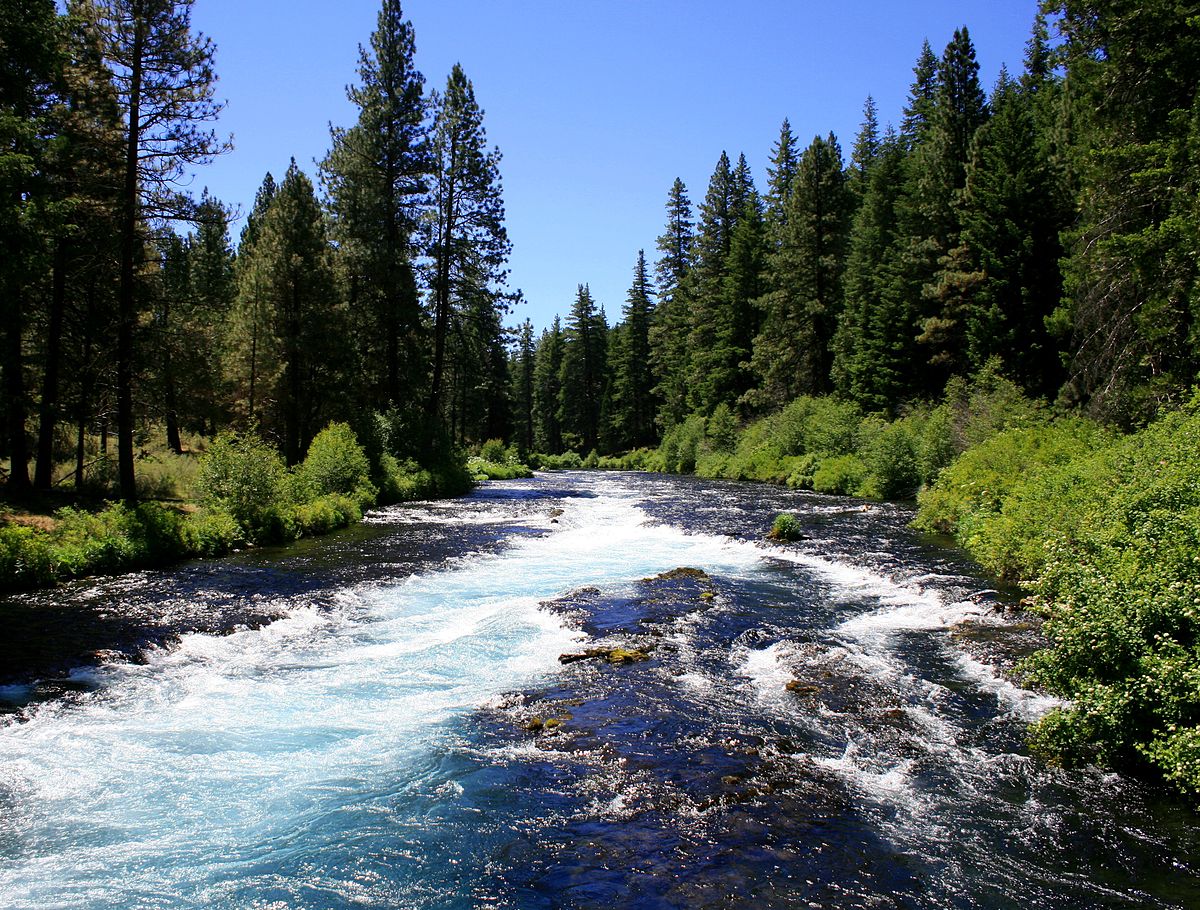 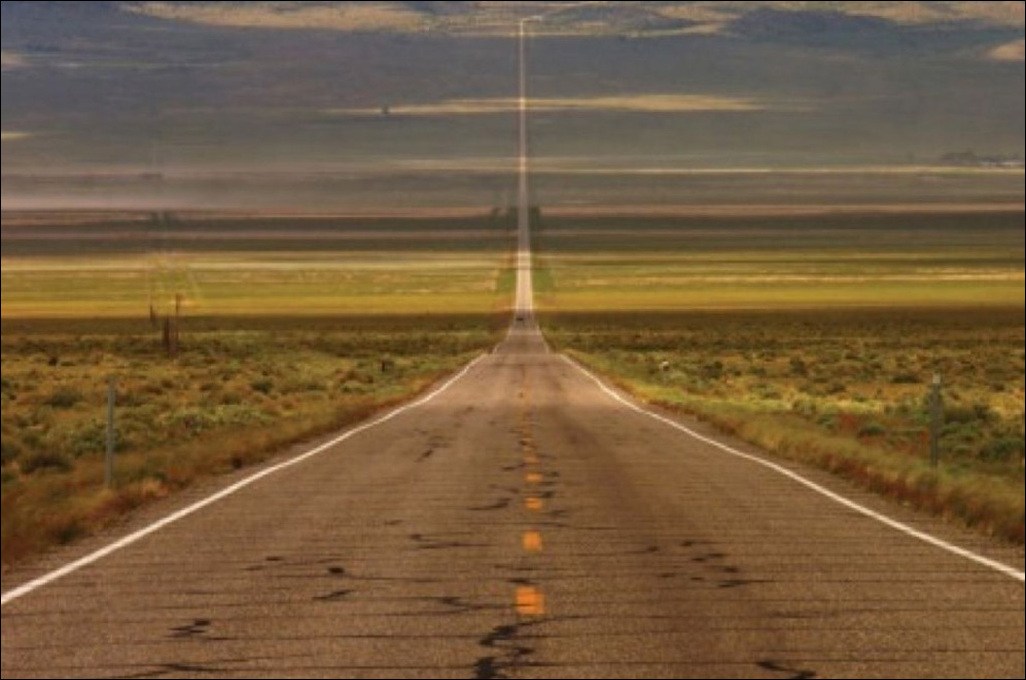 Through the darkest alleys and loneliest valleys
I was dragging those heavy chains of doubt and fear
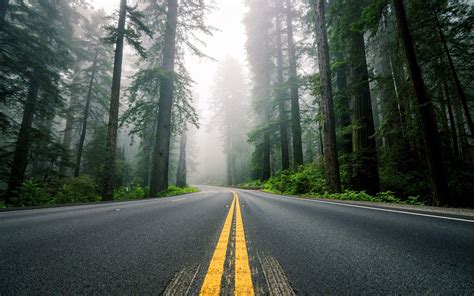 Then with the one word spoken the locks were broken
Now He's leading me to places
Where there are no tears
Down by the riverside
(Down by the riverside)
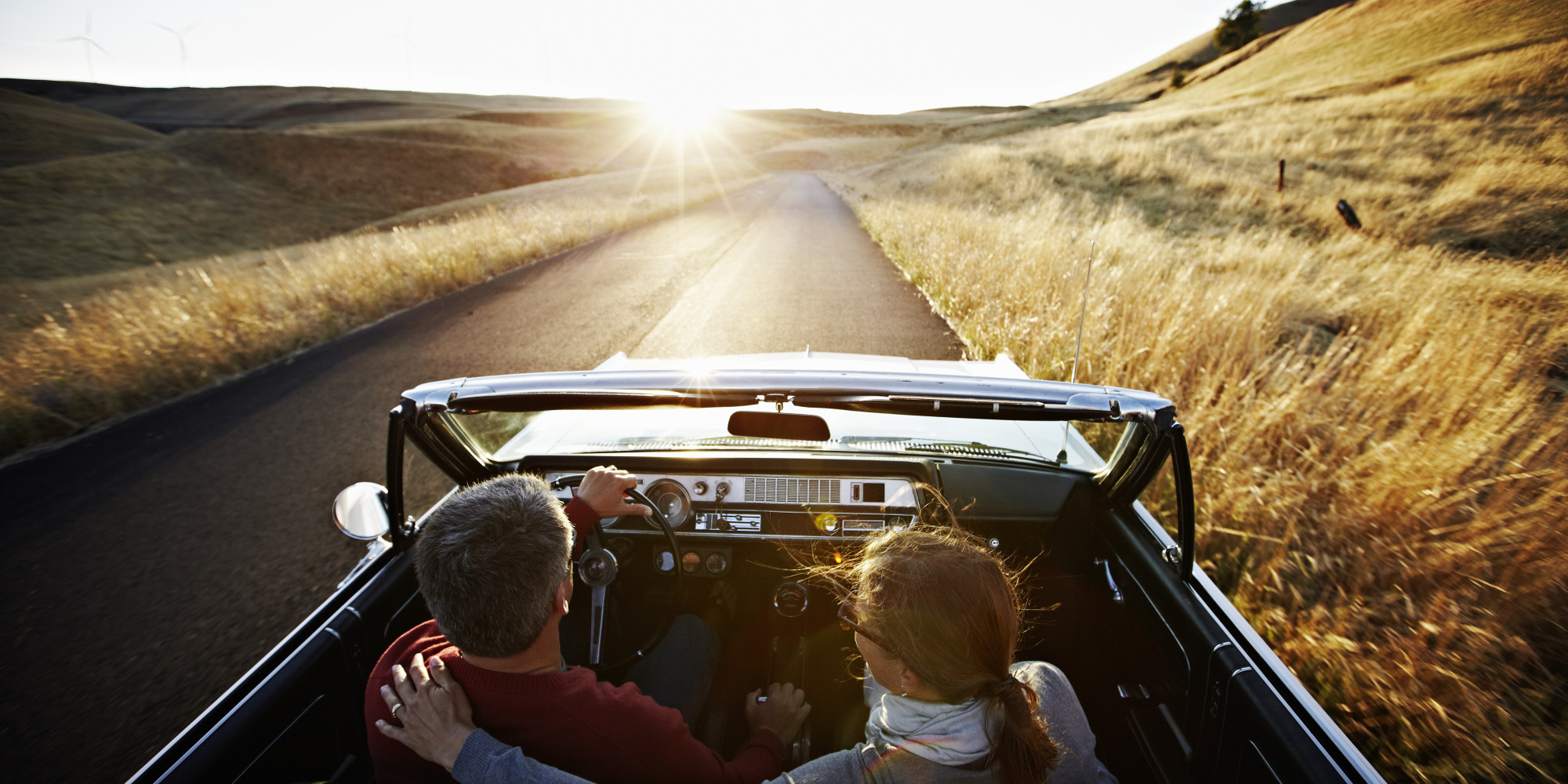 I laid my burdens down
Now I'm traveling light
My spirit lifted high (I found my freedom now)  I found my freedom now  And I'm traveling light
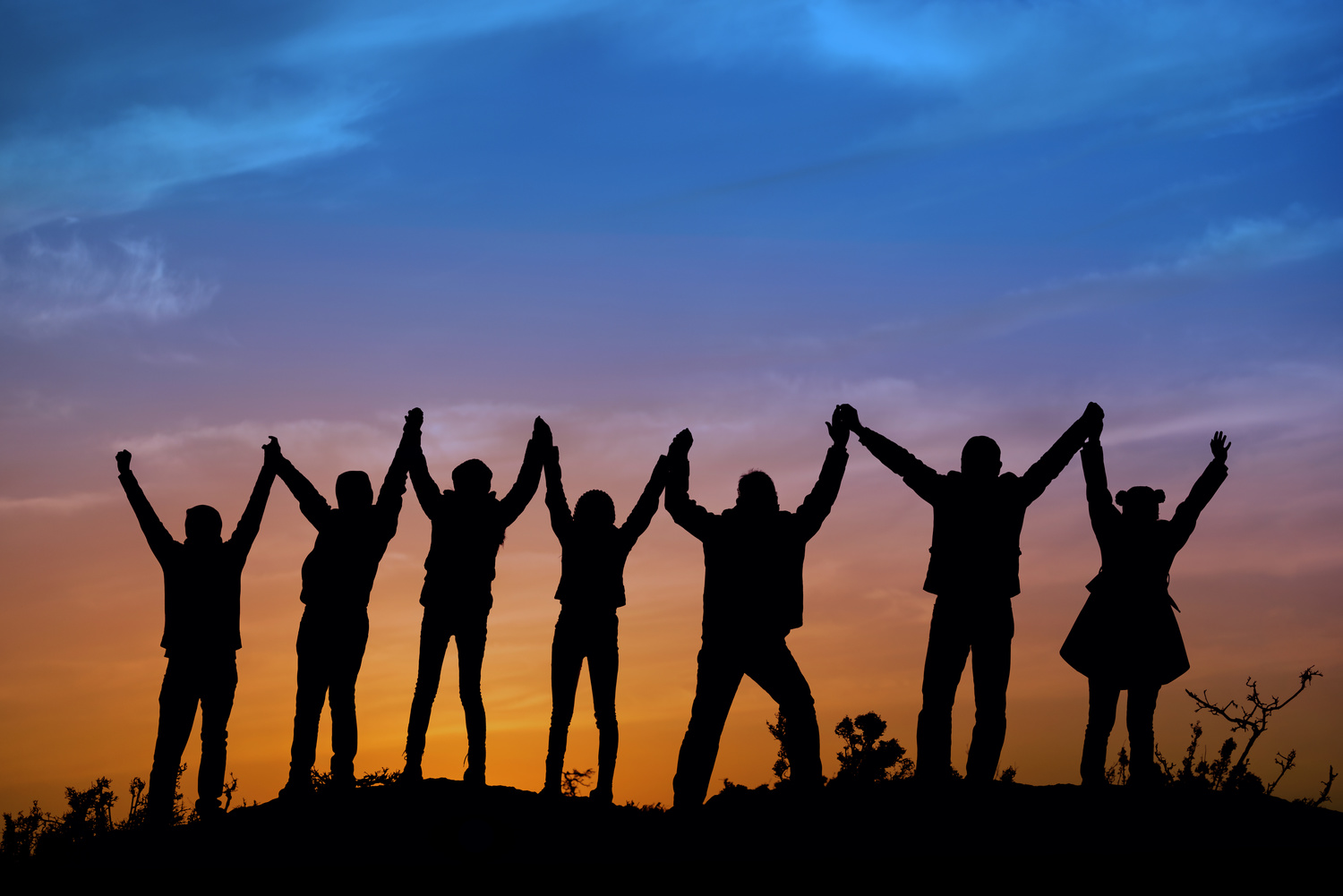 Down by the riverside
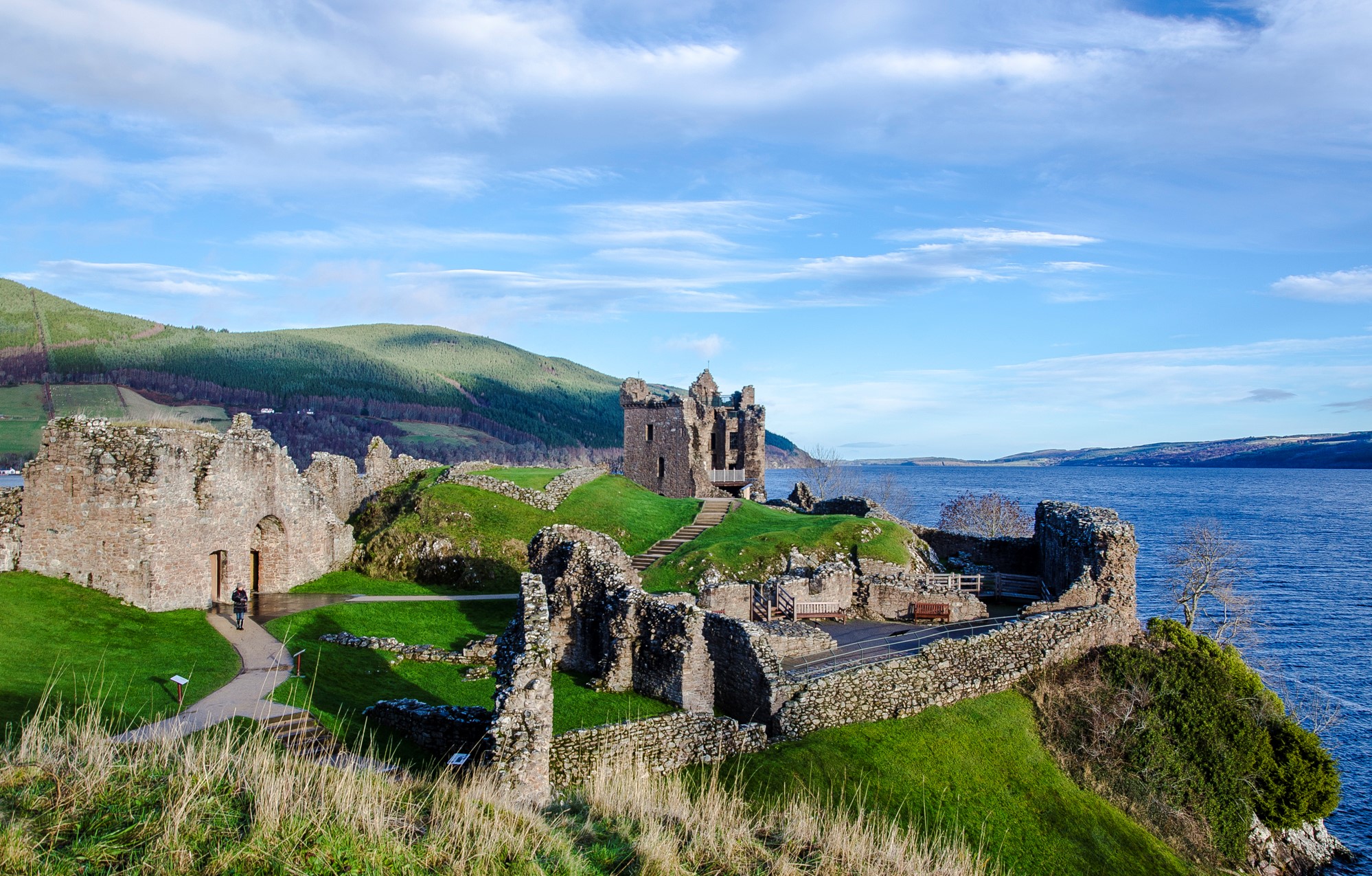 Down by the riverside
Now I am traveling light
Down by the riverside  I laid my burdens down  Now I am traveling light
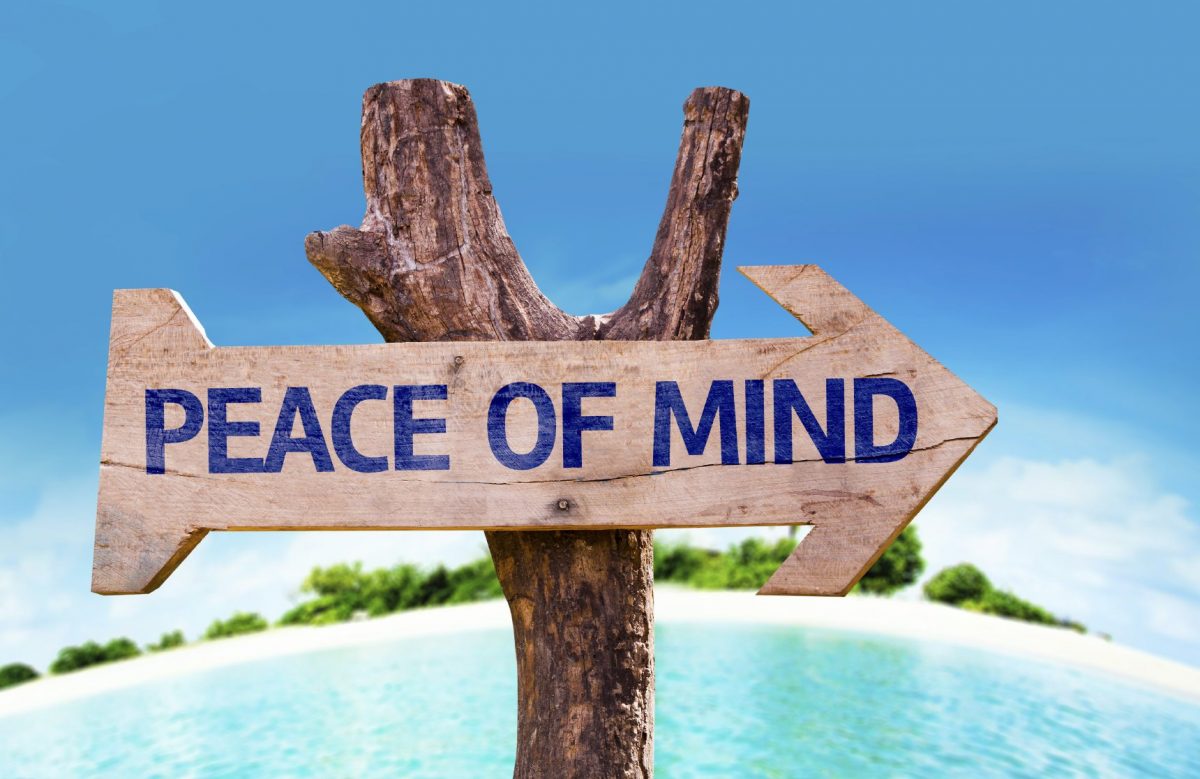 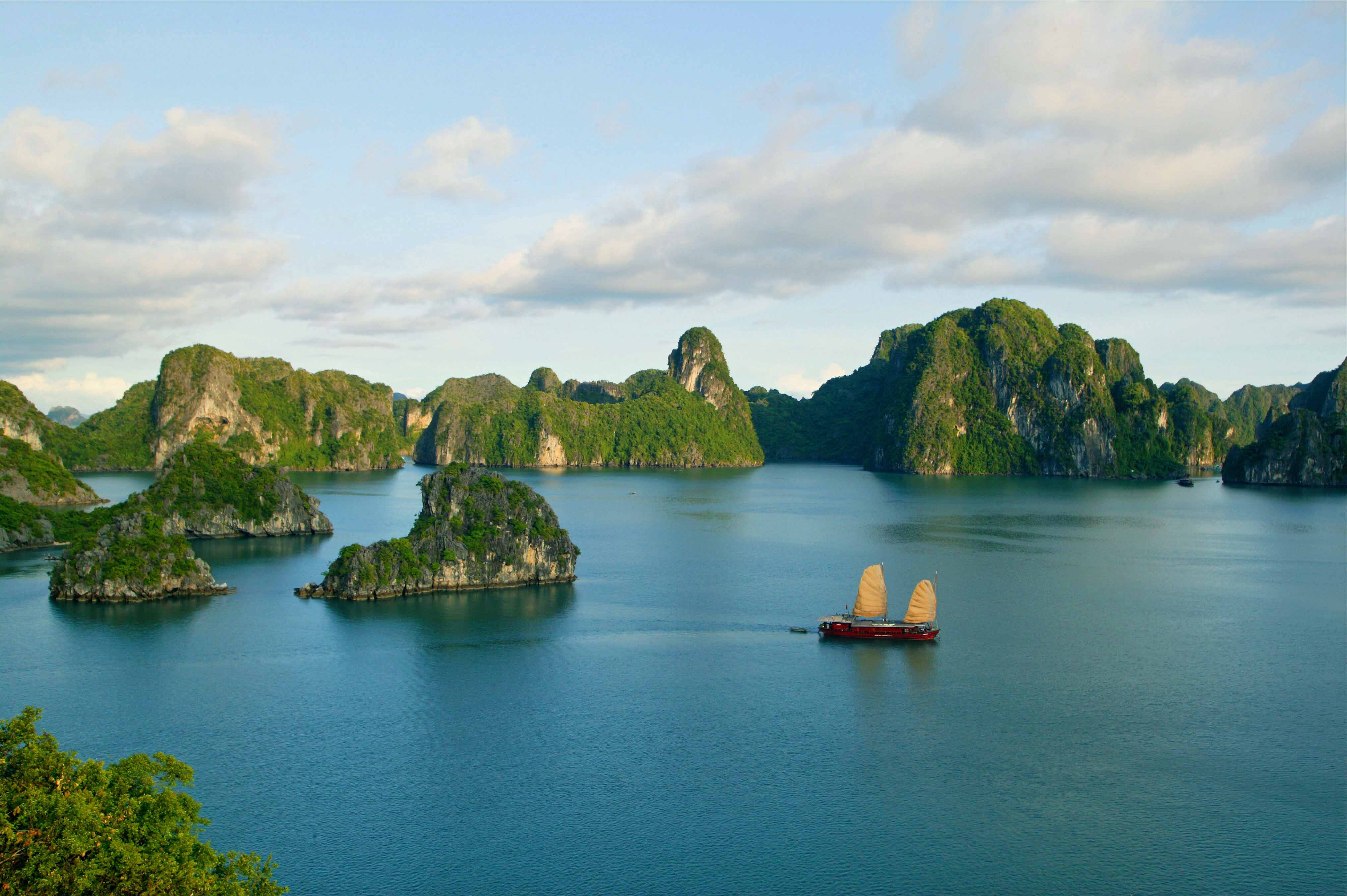 My spirit lifted high
I found my freedom now
And I'm traveling light
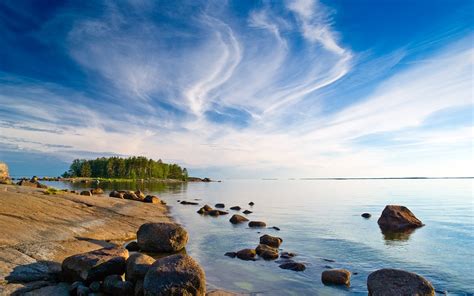 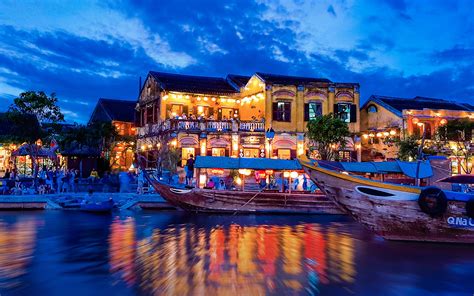 Down by the riverside 
 (Down by the riverside)
I laid my burdens down  Now I'm traveling light  My spirit lifted high  (I found my freedom now)   I found my freedom now  And I'm traveling light
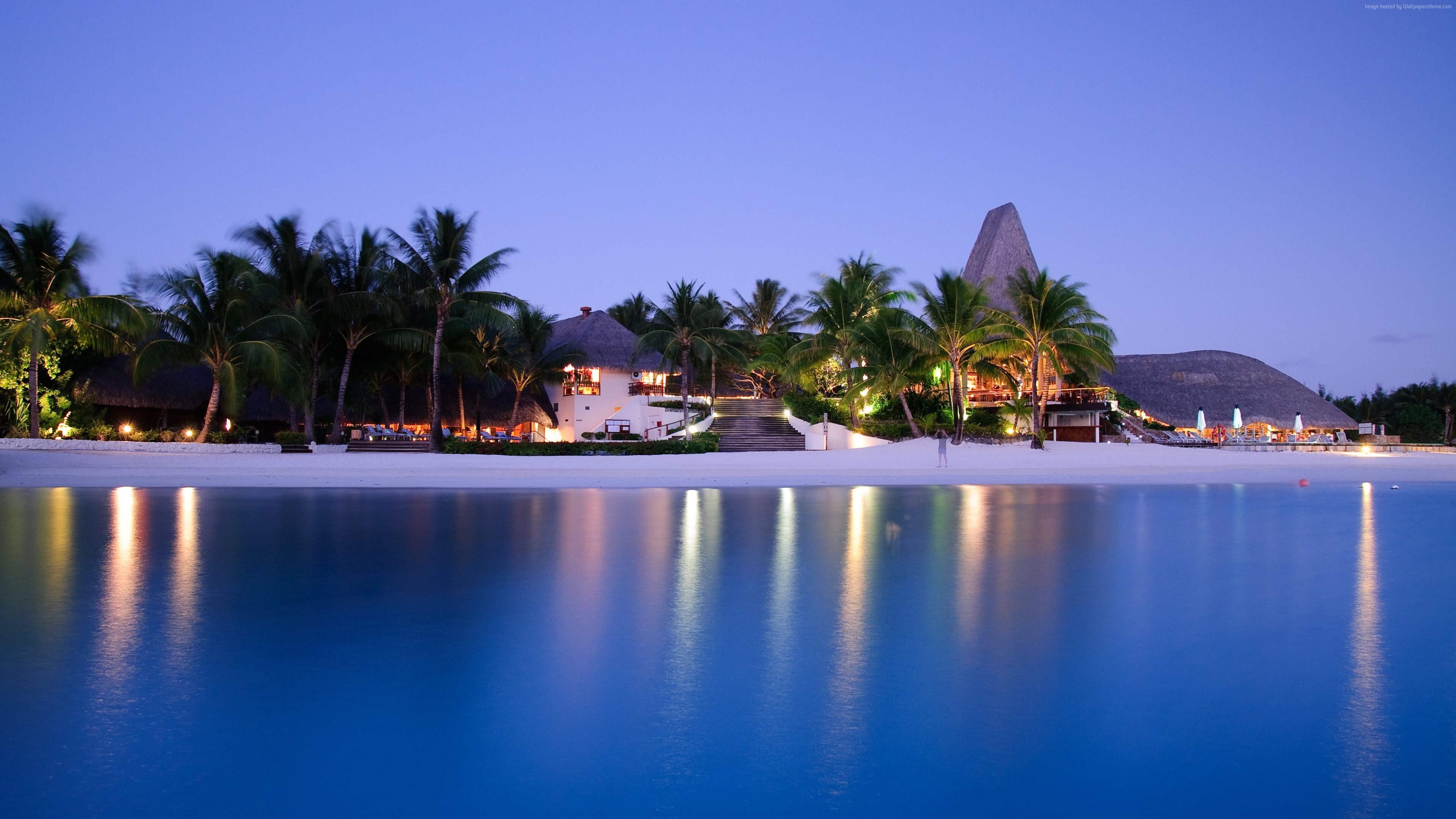 Down by the riverside
I laid my burdens down
And  I am traveling light
My spirit lifted high
I found my freedom now
And I am traveling light traveling light 
I found my freedom now
I am traveling light